HATO 174 DE
Jednodvéřový vestavný mrazák UP 55 Series 6 - výška 177 cm
Energetická třída D, No Frost, Reverzibilní dvířka, Super Freezing
Parametry odpovídají Nařízení v přenesené pravomoci: (EU) 2019/2016
Více informací o výrobku naleznete pod tímto QR kódem:
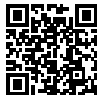 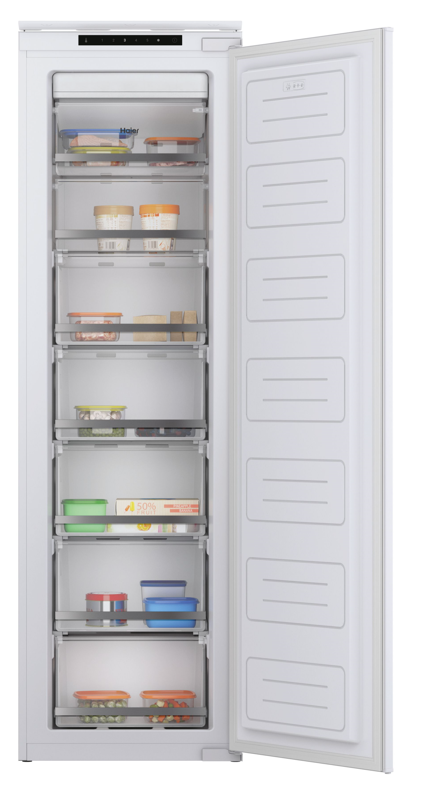 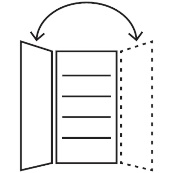 Hlavní vlastnosti (Nařízení v přenesené pravomoci: (EU) 2019/2016)
Třída energetické účinnosti		E
Celkový čistý objem mrazničky (l)		200
Roční spotřeba energie (kWh/rok)		231
Úroveň emisí hluku šířeného vzduchem (dB(A))	41
Maximální mrazicí výkon za 24h		9
Maximální doba skladování při výpadku proudu (h)	11
Emisní třída hluku šířeného vzduchem		C
Klimatická třída			ST

Vlastnosti
No Frost – beznámrazová technologie
Super Freezing – rychlé zmražení
Elektronické ovládání
Alarm přehřátí

Mrazák
2x police s víkem + 5x zásuvka
Výrobník ledových kostek

Konstrukce
Reverzibilní dvířka – výměnné panty dveří
1 standardní kompresor
Fixní panty
Reverzibilní dvířka
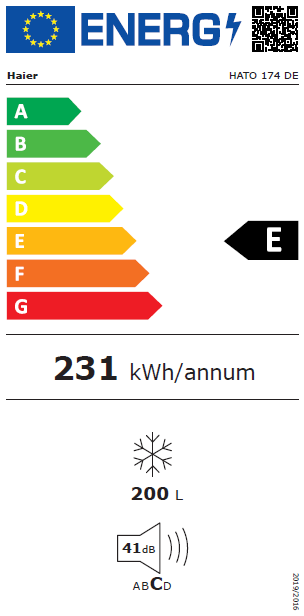 177 cm
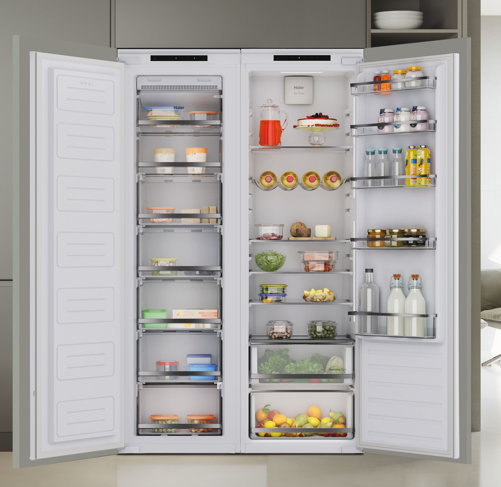 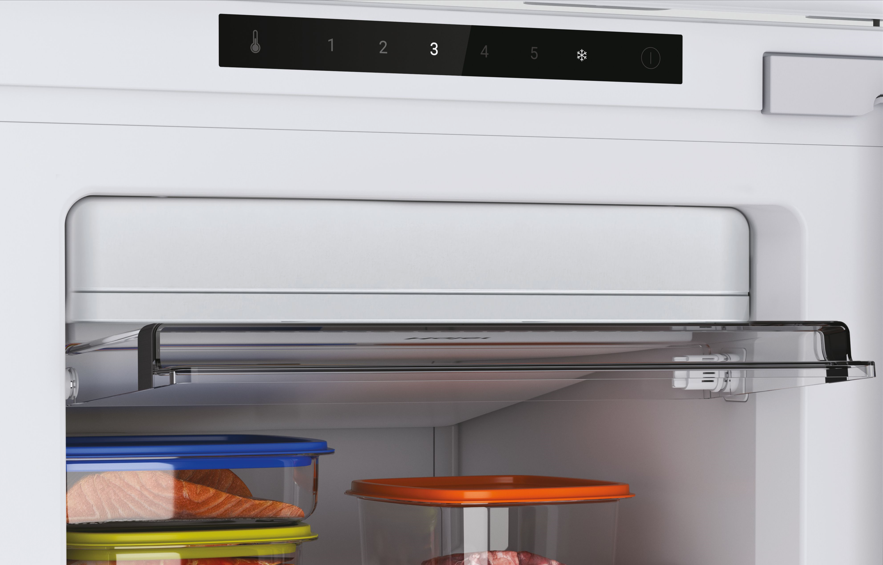 Logistická data
Kód		37900588
EAN		8059019076386
Barva		Bílá
Rozměry výrobku V × Š × H (mm)	1769 × 540 × 545
Čistá váha výrobku (kg)	59
Rozměry balení V × Š × H (mm)	1840 × 573 × 573
Hmotnost s obalem (kg)	54